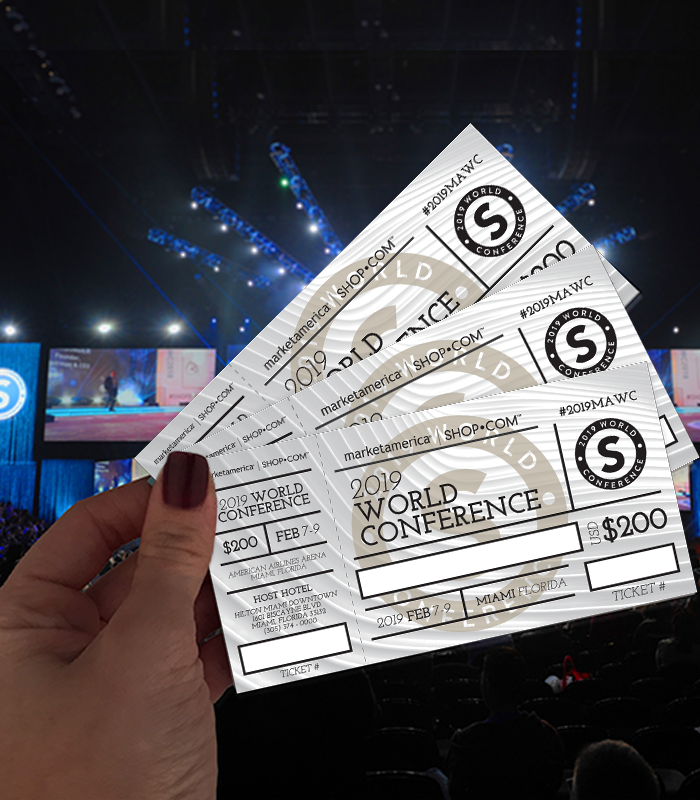 GMTSS – Buying and Selling(GMTSS - Global Meeting, Training and Seminar System)
Global Meeting, Training and Seminar System (GMTSS)
A proven system of meetings, seminars and events that provide new and established UnFranchise® Owners with individual learning opportunities that contribute to standardized and effective training
UBP – UnFranchise Business Presentation
A formal introduction of the business model done by GMTSS Speakers Bureau Members. It is an event run by the local city team, we call it UBP Team.  This is the place we validate our business and bring Prospect to. It is also known as a 2nd Look.  It is recommended that the prospect has at least been expose to the business in some form before bring them to the presentation.  It is 2 hours in duration.
LS – Local Seminar
GMTSS EVENTS
It is a local training system set up for an area. It is an event run by the local city team, we call it LOCAL Team. Locals can only be conducted by GMTSS Speakers Bureau Members.  It is a training on the basic fundamental of building the business.  It is 8 hours in duration.
DC - District Conference
This is a 1.5 day event. It is an event run by the regional appointed person.  They are call District Coordinator, they are in charge of the entire State. They oversee events and growth in smaller events like the local/UBP in the State.  Held when all the Local Seminar comes together from that State. There are Generally 1 to 2 GMTSS Speakers Bureau Members speaking that Event.  Like the local it is a training on the fundamental of the business and more.
RC - Regional Conference
This is a 1.5 day event. It is an event run by the Corporate appointed person. They oversee events and growth in 5 to 10 states. There are Generally done by top Achievers in these States and are GMTSS Speakers Bureau Members speaking that Event.  Like the local it is a training on the fundamental of the business and more.
Corporate Conferences
This is a 3 to 5 days event. Held when all Shop .com Corporate. There are done by corporate and Speakers Bureau Members speaking that Event.  Like the local it is a training on the fundamental of the business and more.
Group Interviews/ Business Lunches
Home Business Presentation
MEETING AFTER MEETING
2-on-1
Webinar
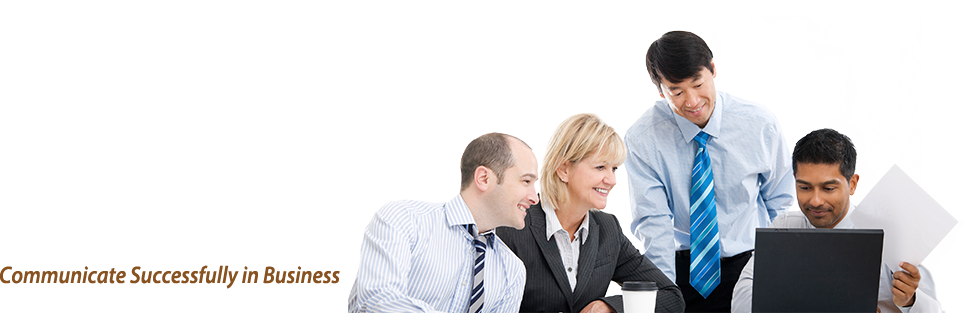 Decision to get started OR answer questions
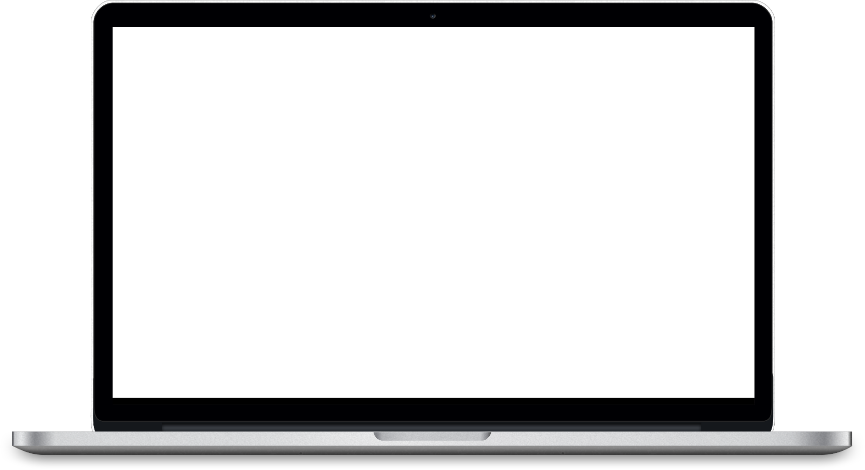 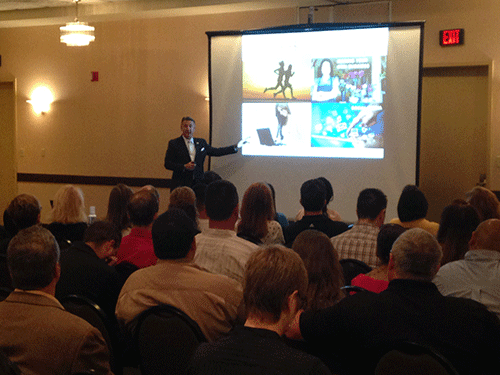 Meet Successful UnFranchise Owners
UnFranchise® Business Presentation
FOLLOW Up Appt.
General Business TrainingsNUOT, Basic 5, ECCT
UnFranchise® Business Presentation (UBP)
University Specific Trainings
TLS, Motives, ISM, WebCenter, nutraMetrix, etc.
Local Seminars
District Conference
Regional Convention
World Conference
International Convention
HBP
HBP
HBP
HBP
HBP
HBP
HBP
HBP
HBP
HBP
HBP
HBP
GMTSS SYSTEM DEVELOPMENT
2-on-1
2-on-1
2-on-1
2-on-1
2-on-1
2-on-1
2-on-1
2-on-1
2-on-1
2-on-1
2-on-1
2-on-1
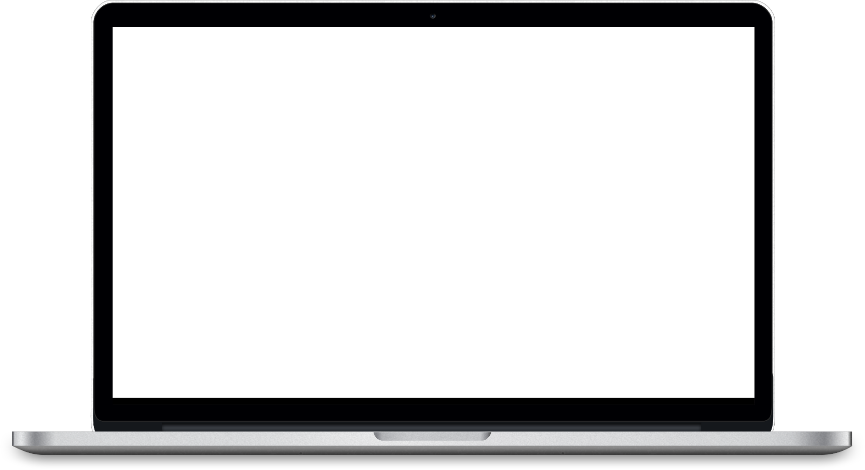 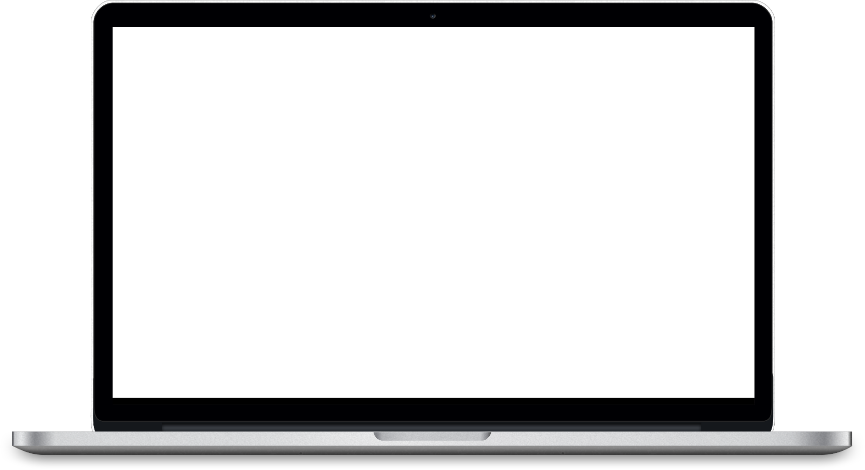 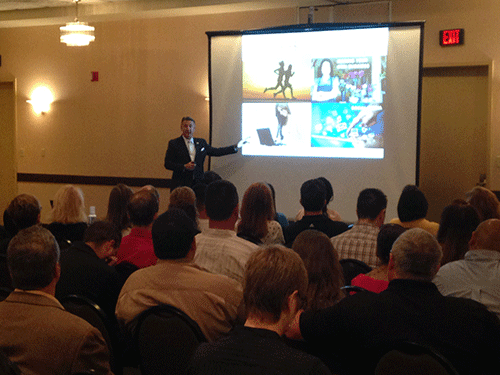 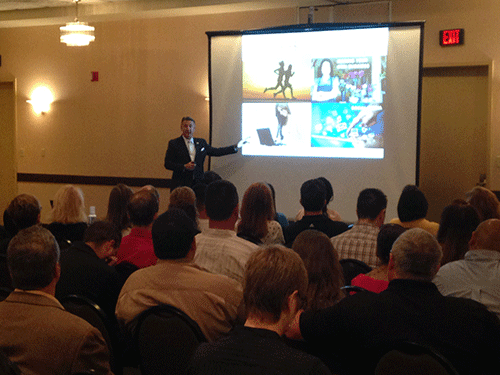 Group Interviews/ Business Lunches
Group Interviews/ Business Lunches
Group Interviews/ Business Lunches
Group Interviews/ Business Lunches
Group Interviews/ Business Lunches
Group Interviews/ Business Lunches
Group Interviews/ Business Lunches
Group Interviews/ Business Lunches
Group Interviews/ Business Lunches
Group Interviews/ Business Lunches
Group Interviews/ Business Lunches
Group Interviews/ Business Lunches
UnFranchise® Business Presentation
UnFranchise® Business Presentation
District Conference
Regional Convention
Local Seminars
Local Seminars
World Conference
International Convention
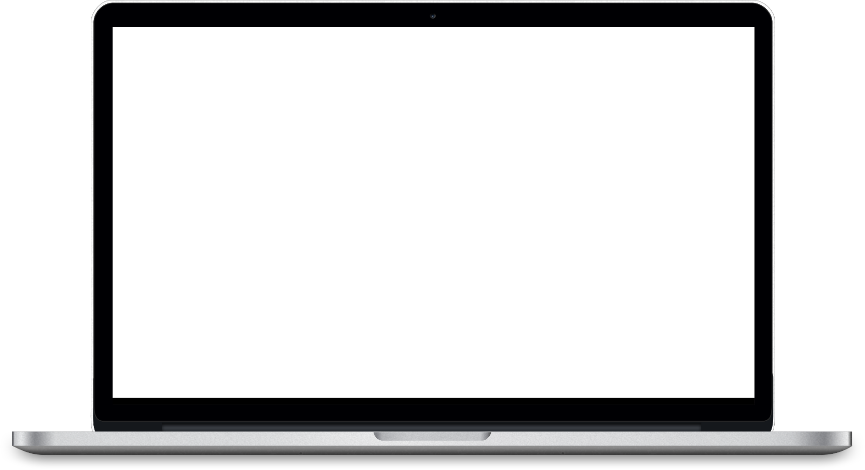 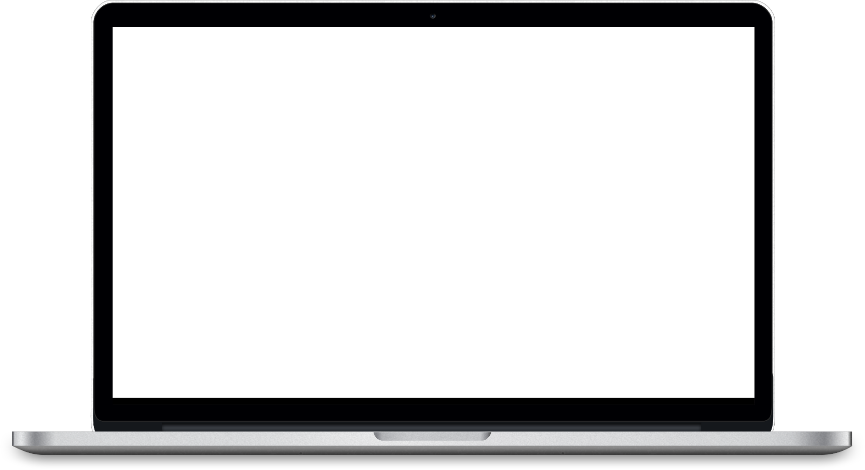 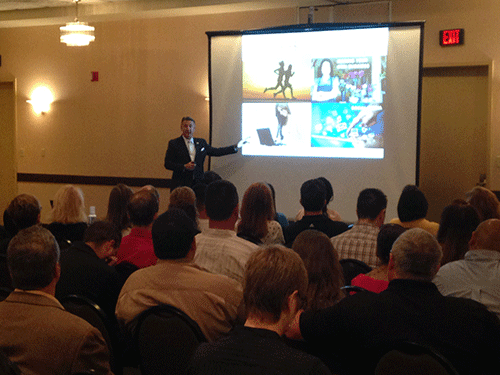 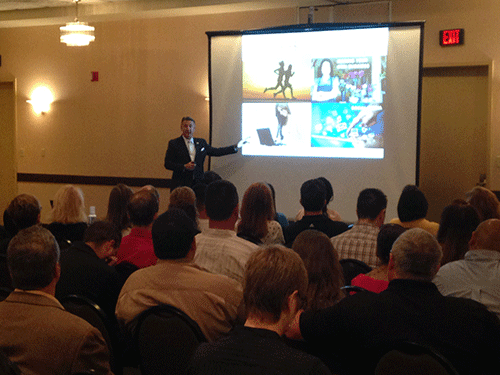 UnFranchise® Business Presentation
UnFranchise® Business Presentation
NEVER FORGET!!!
ALL TO GET PEOPLE TO GMTSS!
The sit down meeting, Home Events, Groups meetings
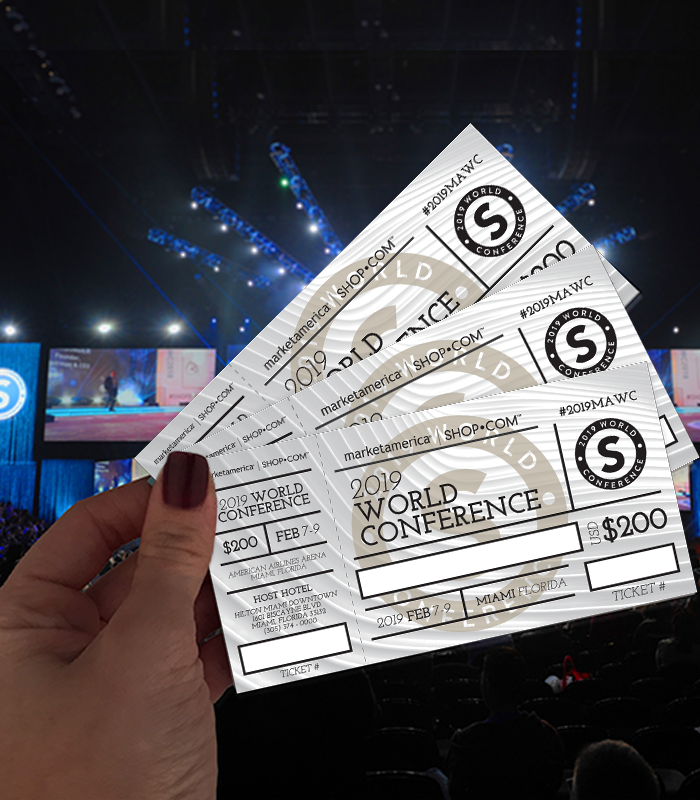 Believe in Product
Believe in Company
Believe in Yourself
Create Residual to Passive Income
Continue Team Growth
Gives you Leverage Time
Why We Selling Tickets
How many TICKETS?
1 TICKET: Personal ( LOSS)
ITS YOUR MOVE!
How quickly would you like to create your leverage?
2 TICKETS:  SLOW PLAN ( INVESTMENT)
3 TICKETS: MASTER UFO ( PROFIT)
10 TICKET: PRESIDENT CHALLENGE ( PROFIT)
WHAT IS YOUR GOAL????
Tickets Determine Leverage Time
If 1 Tickets = 8 hrs
Team Purchase 8 tickets 
8 x10 = 80 hrs. You work in a day

1 day has 24 hours, how is it possible that you work 80 hrs in a day?

Using the leverage of time is the most fundamental strategy for success. here are only so many hours in a day that you can work. If you use only your own time, you can achieve only so much. If you leverage other people's time, you can increase productivity to an extraordinary extent.
Ticket Growth Chart
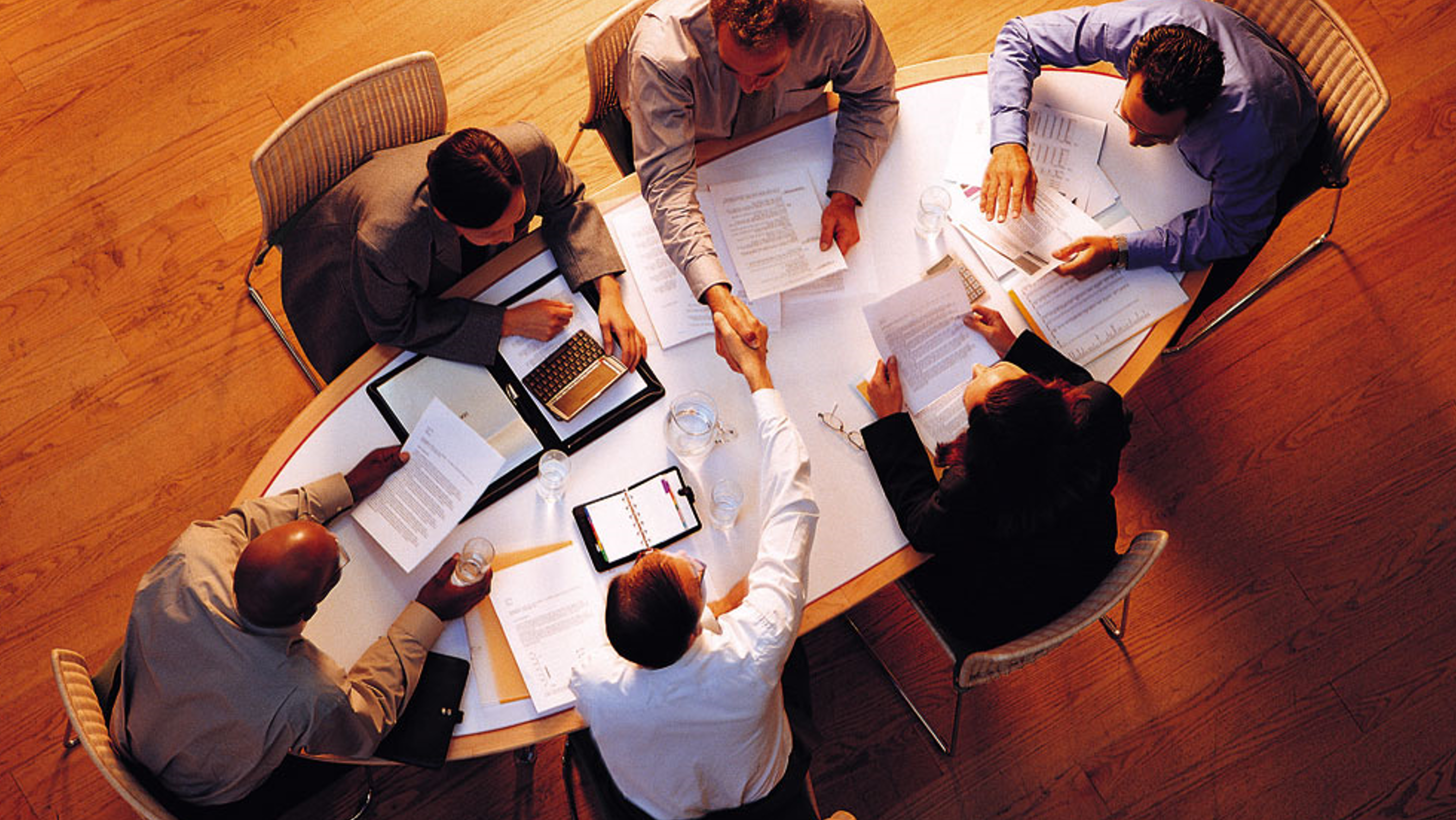 How to Sell Tickets?
Names List
Prospect List
UFO List
Set an Appointment share the business
Personal Prospect
UFOs
A Leverage
Senior Partner
Cross line
Downline
Conference Call 
Home Events
Set Team Goals with Rewards
When Do I Sell Tickets
Expose the Business or the Products! 
Sponsor Someone!
No Names List
Why Can’t I sell My Tickets?
Did not expose the business/product
Did not leverage
No Sponsoring
Did not do Getting Started Guide
Last Minute
TOO DEPENDENT on GMTSS
NOT LISTENING TO PROSPECT
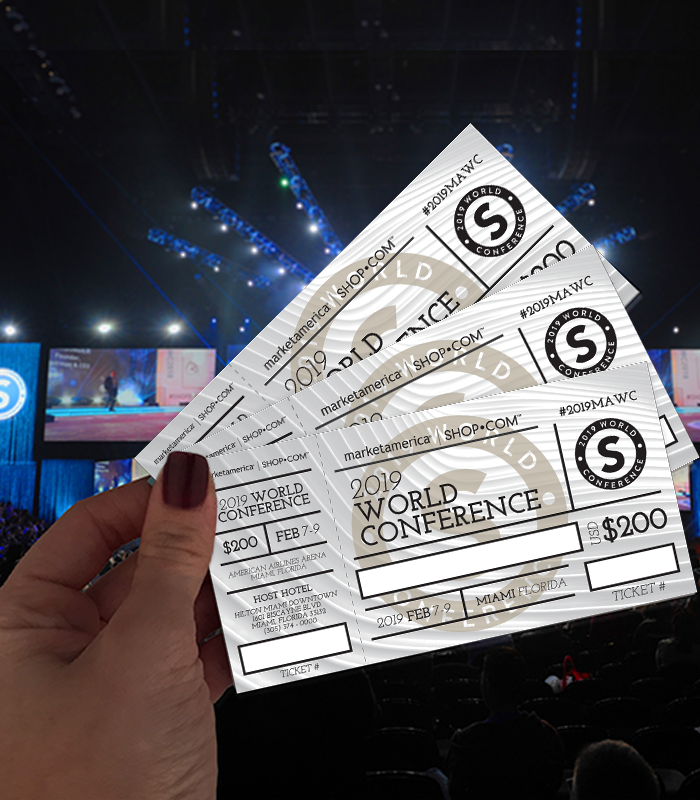 Can you sell Tickets without SHOWING A BUSINESS PLAN?
YES
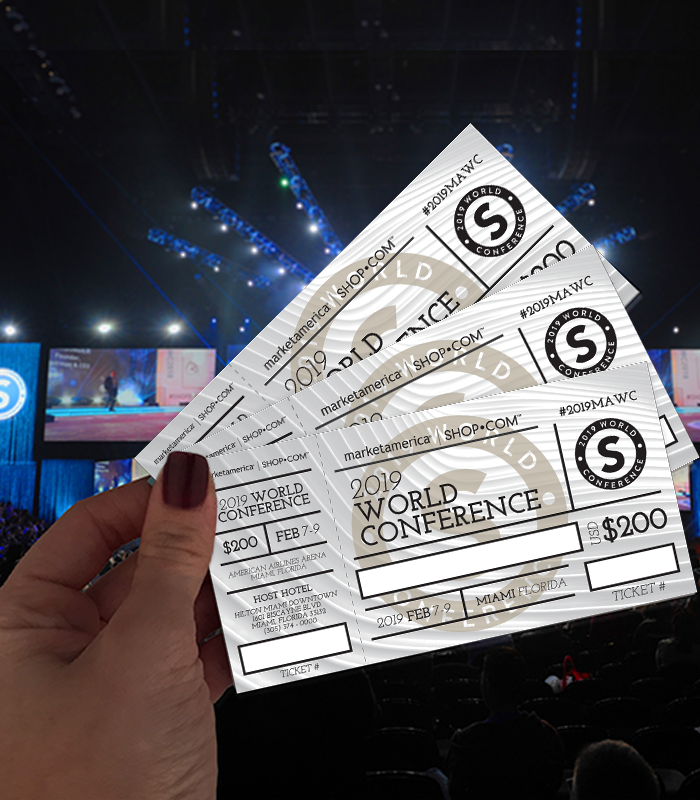 GMTSS – Buying and Selling(GMTSS - Global Meeting, Training and Seminar System)